ExponentialfunktionEigenschaften
Eigenschaften einer Exponentialfunktion
Exponentielles Wachstum beschreibt Änderungsprozesse, bei denen sich ein Wert in gleichen (zeitlichen) Abständen immer um denselben Faktor (>1 !) ändert.
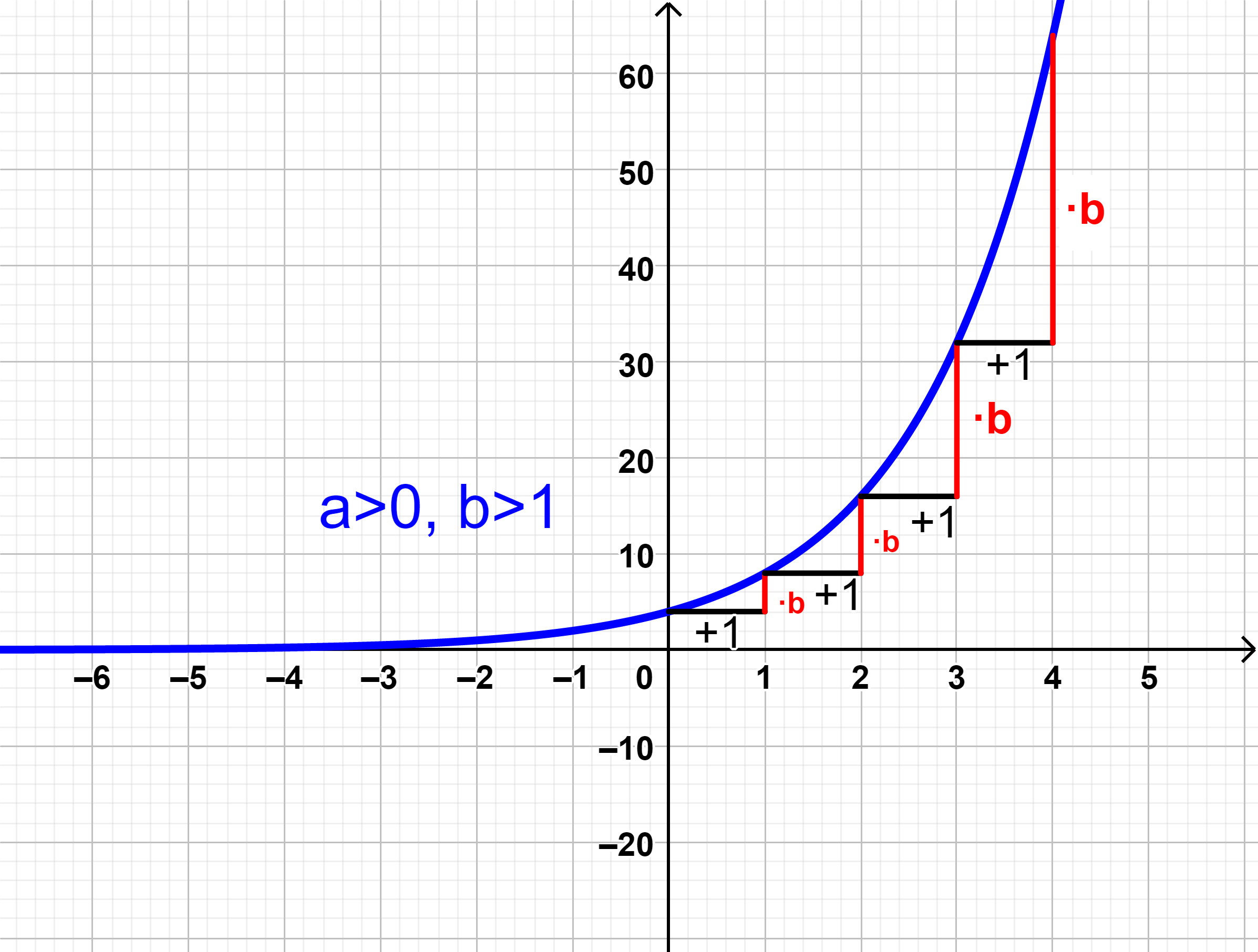 Da der Parameter zwischen 0 und 1 liegt, werden die Funktionswerte immer kleiner (Die Kurve flacht immer weiter ab!)
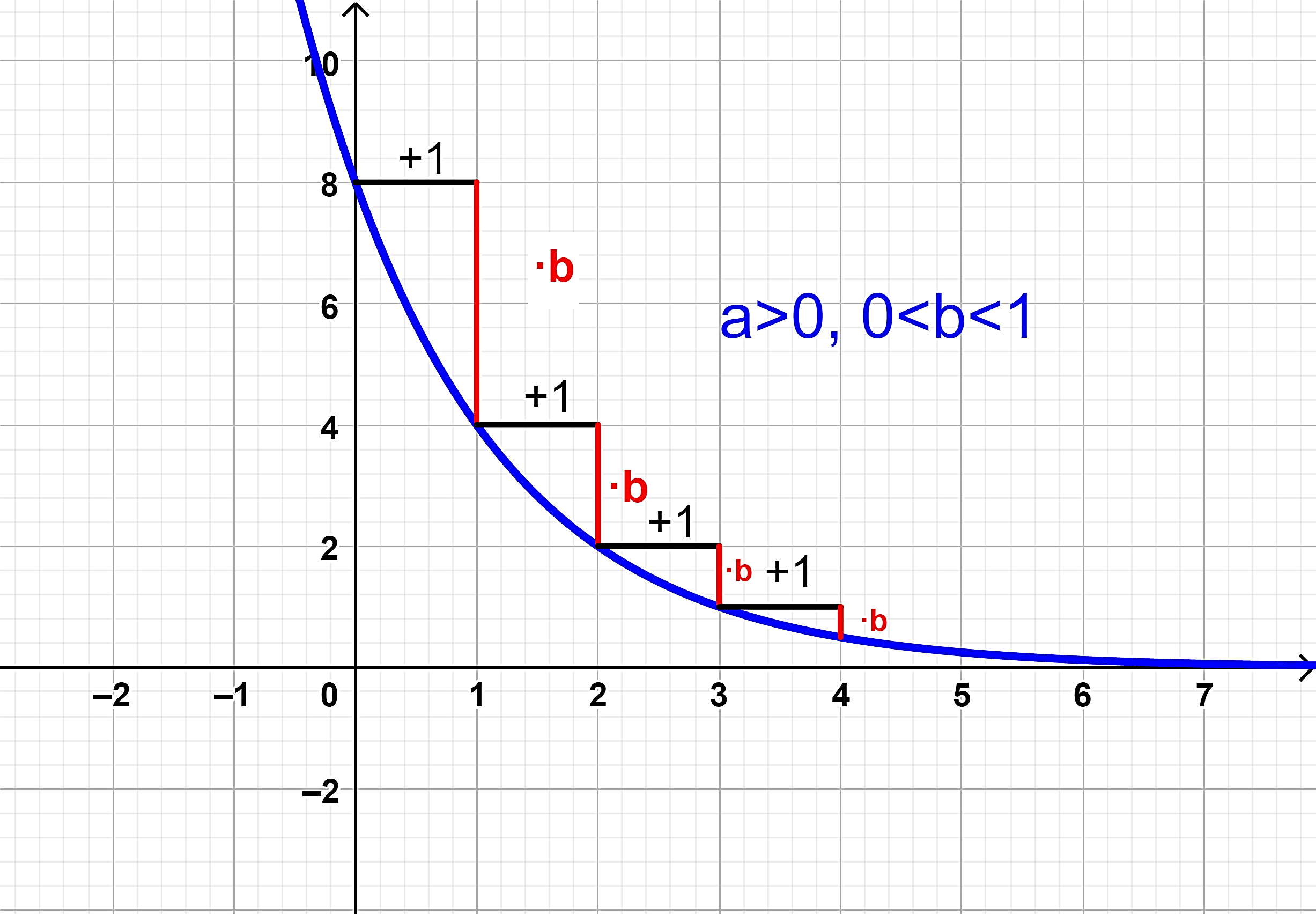 Bsp.) Gegeben ist eine Exponentialfunktion. Mit welchem Faktor wächst bzw. fällt f(x), wenn man das Argument um (i) 1, (ii) 3, (iii) 10 erhöht? Um viel Prozent ändert sich der Funktionswert?
Bsp.) Gegeben ist eine Exponentialfunktion. Mit welchem Faktor wächst bzw. fällt f(x), wenn man das Argument um (i) 1, (ii) 3, (iii) 10 erhöht? Um viel Prozent ändert sich der Funktionswert?